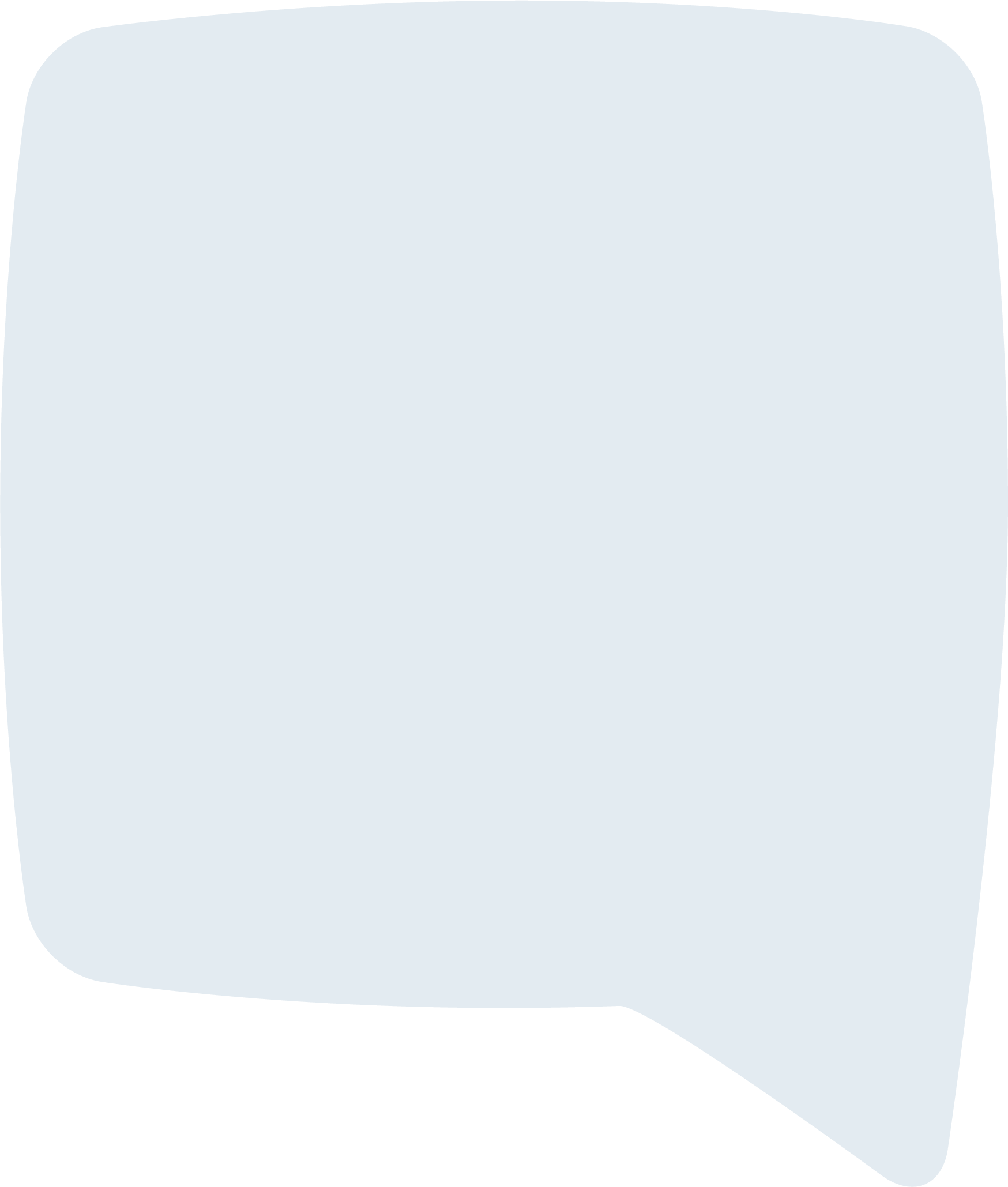 REDSKABER TIL AT FORSTÅ OG ARBEJDE MED RELATIONEN
Domæneteori
Metakommunikation
Aktiv lytning
[Speaker Notes: Læs mere om redskaberne i ”Telefonrådgivning – en grundbog” fra s. 49.]
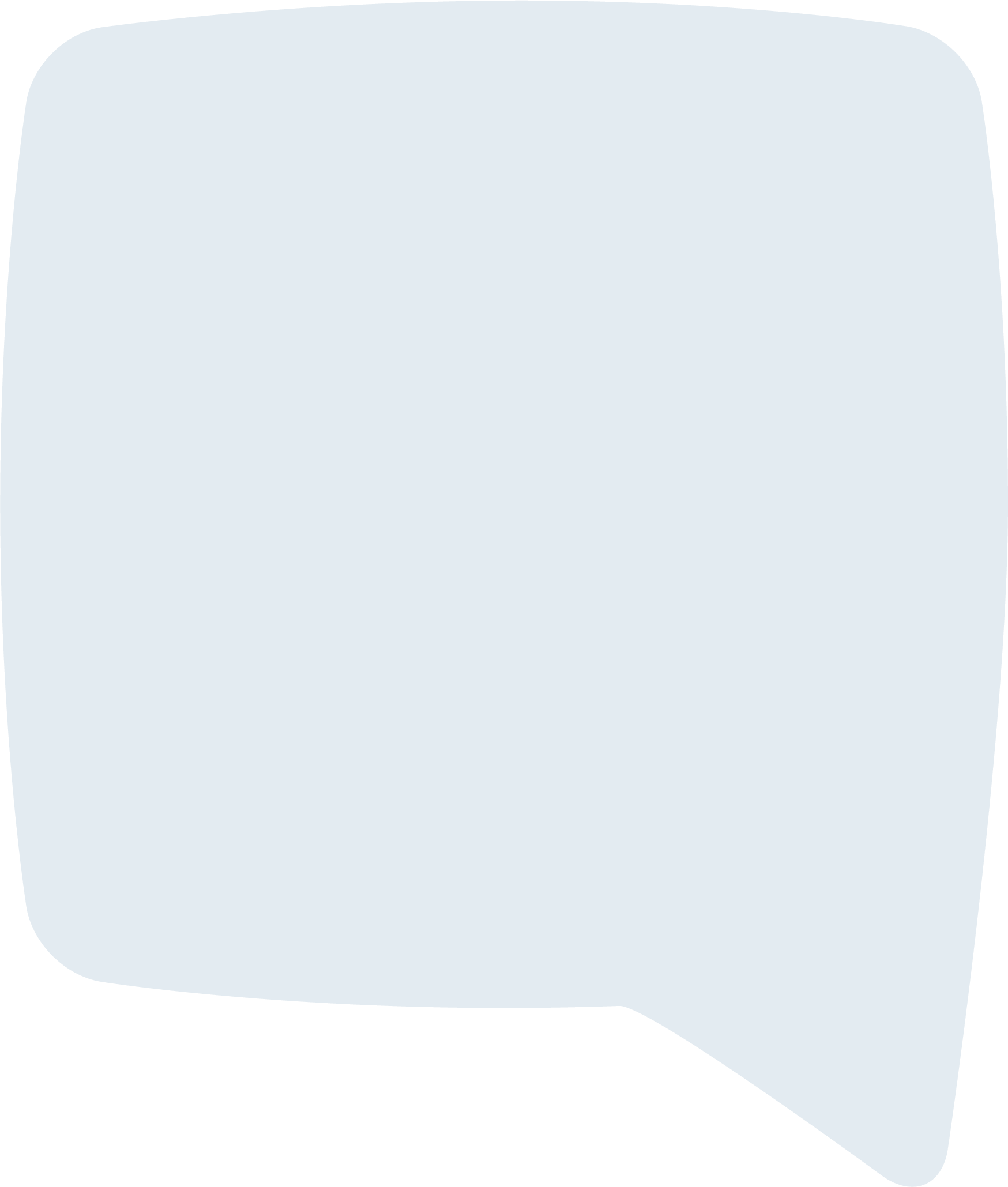 DOMÆNETEORI
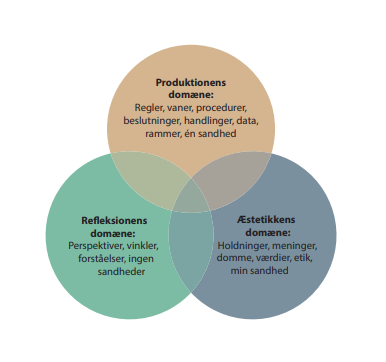 Figuren er hentet fra Boysen, N. og Lyndby Christensen, U., 2022:53: Telefonrådgivning – en grundbog. Akademisk Forlag
[Speaker Notes: Fortæl deltagerne:
Hvad kan vi bruge domæneteori til?
Forklar de tre domæner, og hvordan de kan bruges som forskellige optikker eller forståelseshorisonter, som vi har betragte brugeren og vedkommendes problematik med eller fra.
Fortæl og giv evt. eksempel på, hvordan det kan gøre, at man taler forbi hinanden eller måske ligefrem skabe konflikt i samtalen, hvis bruger og rådgiver taler ud fra forskellige domæner.
Forklar, at rådgiveren kan blive opmærksom på dette og enten rykke over i brugerens domæne eller metakommunikere om de forskellige udgangspunkter, de taler ud fra og evt. udfordre brugeren til at rykke med over i et andet domæne.]
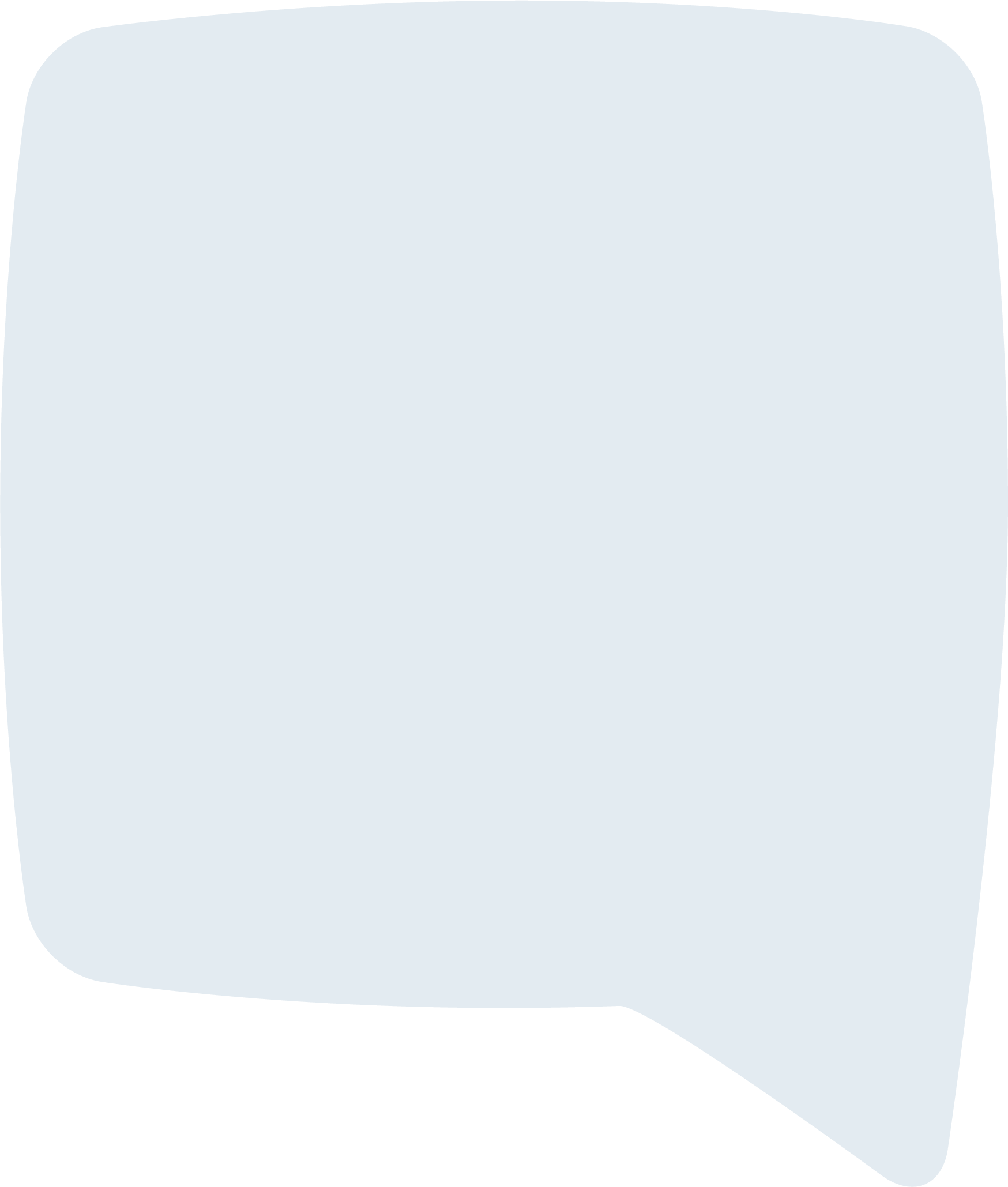 METAKOMMUNIKATION
”Metakommunikation er at tale om det, man gør: om målet og ramme for samtalen og om, hvorvidt samtalen går, som den skal. Det er jo kun brugeren, der kan svare på det.” 
Boysen og Lyndby Christensen 2022:55
Boysen, N. og Lyndby Christensen, U., 2022: Telefonrådgivning – en grundbog. Akademisk Forlag
[Speaker Notes: Fortæl deltagerne:
Hvordan metakommunikation er særligt vigtigt i telefonrådgivning, hvor vi ikke kan se brugeren og vedkommendes reaktioner. 
At det selvfølgelig også er vigtigt ikke at overdrive brugen af metakommunikation, så det kommer til at virke indstuderet og kunstigt.
I den efterfølgende slide kommer et eksempel fra Kræftens Bekæmpelse på, hvordan og hvornår de bruger metakommunikation i deres rådgivning.]
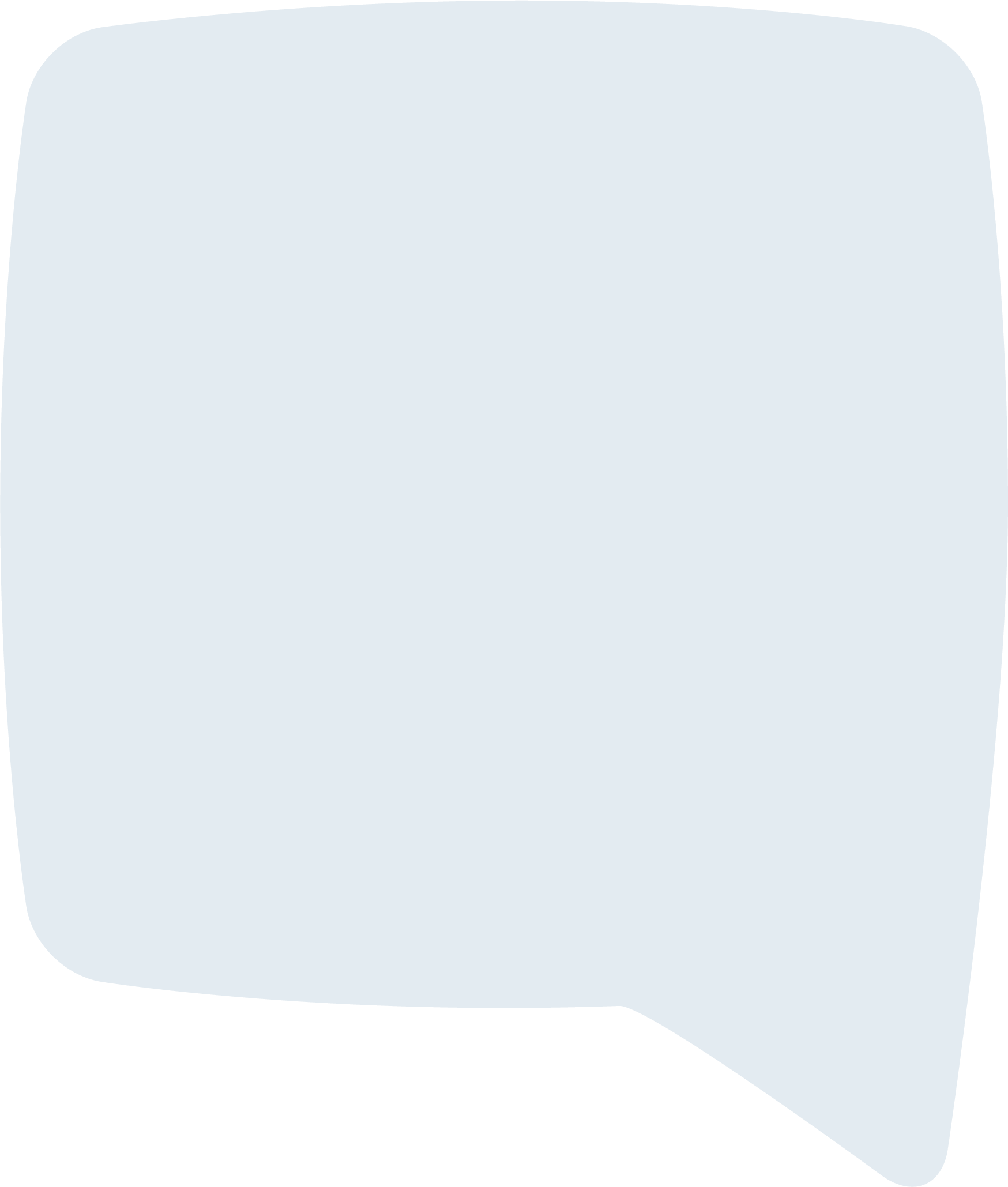 METAKOMMUNIKATION
Eksempler fra Kræftens Bekæmpelses Kræftlinje på, hvordan de arbejder med metakommunikation:
Vi sætter ord på noget af det, man i ansigt til ansigt-samtaler ville signalere – for eksempel: ”Nu stopper jeg dig lige for at høre….”
Vi skaber nærvær ved at spørge ind til, hvor de er: ”Er du ude at gå?”, ”Er du et sted, hvor du kan tale frit?”. På den måde skaber vi et fælles billede og ramme for samtalen. Vi har en opmærksomhed på, om der er andre i rummet, hvor brugeren sidder.
Rådgiveren sætter ord på det, vedkommende hører: ”Jeg kan høre, du bliver ked af det” eller: ”Du bliver lidt stille nu…?”
Vi forsøger at sikre en fælles forståelse ved at stoppe op, opsummere, gentager og spørge ind til, om vi taler om det, der er brug for.
På samme måde sætter vi ord på egen adfærd: ”Jeg er lige stille nu, fordi jeg er ved at slå noget af det op, du spørger om” eller: ”Jeg sætter dig lige på pause for at tale med en kollega. Jeg er tilbage lige om lidt.”
Kræftlinjen i Boysen og Lyndby Christensen 2022:56
Boysen, N. og Lyndby Christensen, U., 2022: Telefonrådgivning – en grundbog. Akademisk Forlag
[Speaker Notes: Læs evt. eksemplet højt]
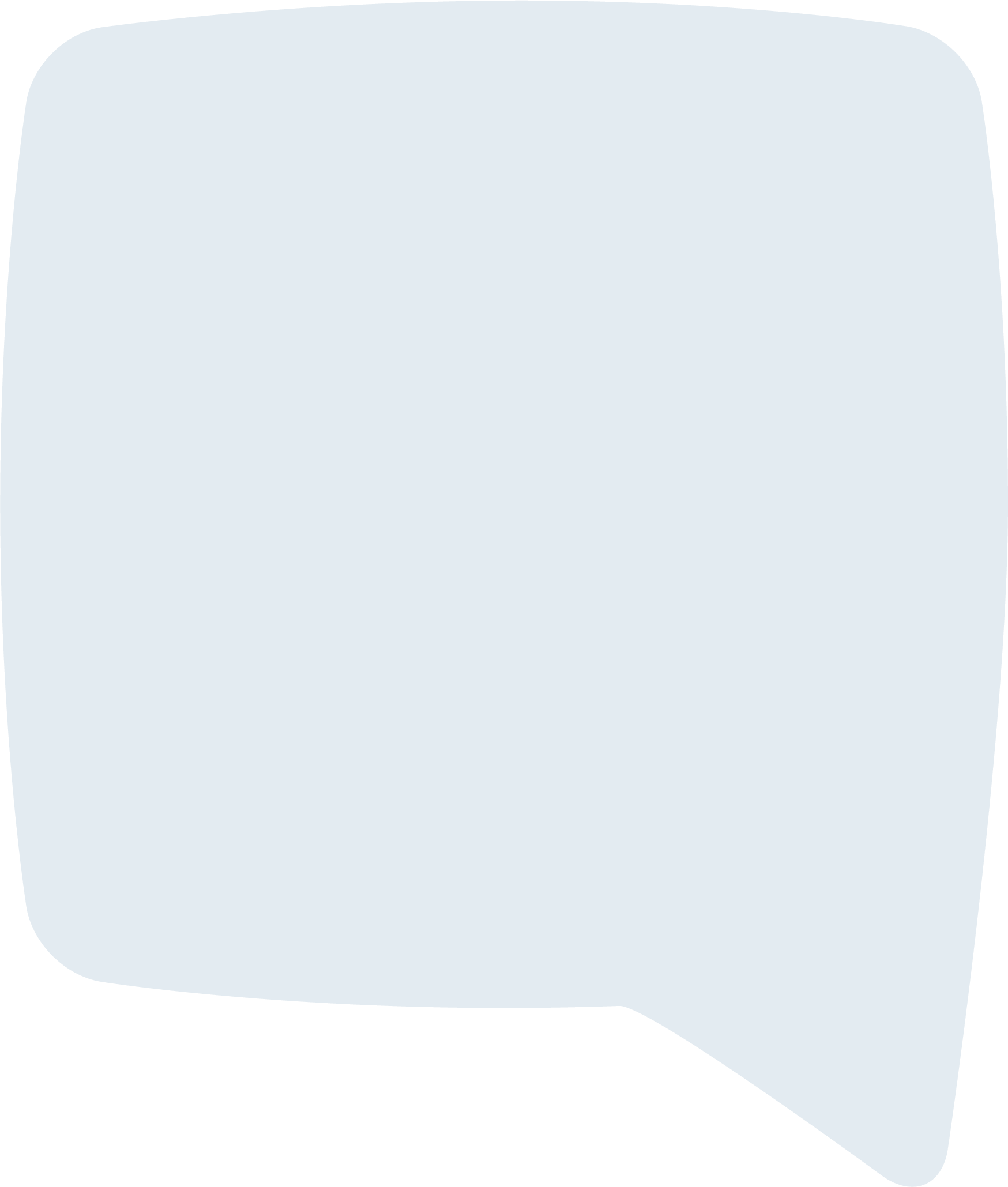 AKTIV LYTNING
Psykolog Carl Rogers har udviklet begrebet og påpeger, at der er tre faktorer, som er afgørende for etableringen af en god kontakt til brugeren:
Ubetinget positiv accept
Empati
Kongruens
[Speaker Notes: Fortæl deltagerne:
Hvordan aktiv lytning også er en måde at arbejde med relationen til brugerne på
Hvad der ligger i Carl Rogers tre faktorer, som ifølge ham er afgørende for at sikre en god kontakt til brugeren (se s. 57)
Hvad forskellen er på empati og sympati – og introducér begrebet resonans (se evt. s. 58)
Introducer også spejling som en måde at lytte aktivt på (se evt. s. 60)
Hvad det afstedkommer i os at blive mødt med empati og lydhørhed og at vi gennem aktiv lytning validerer deres selvoplevelse (se evt. s. 58)]